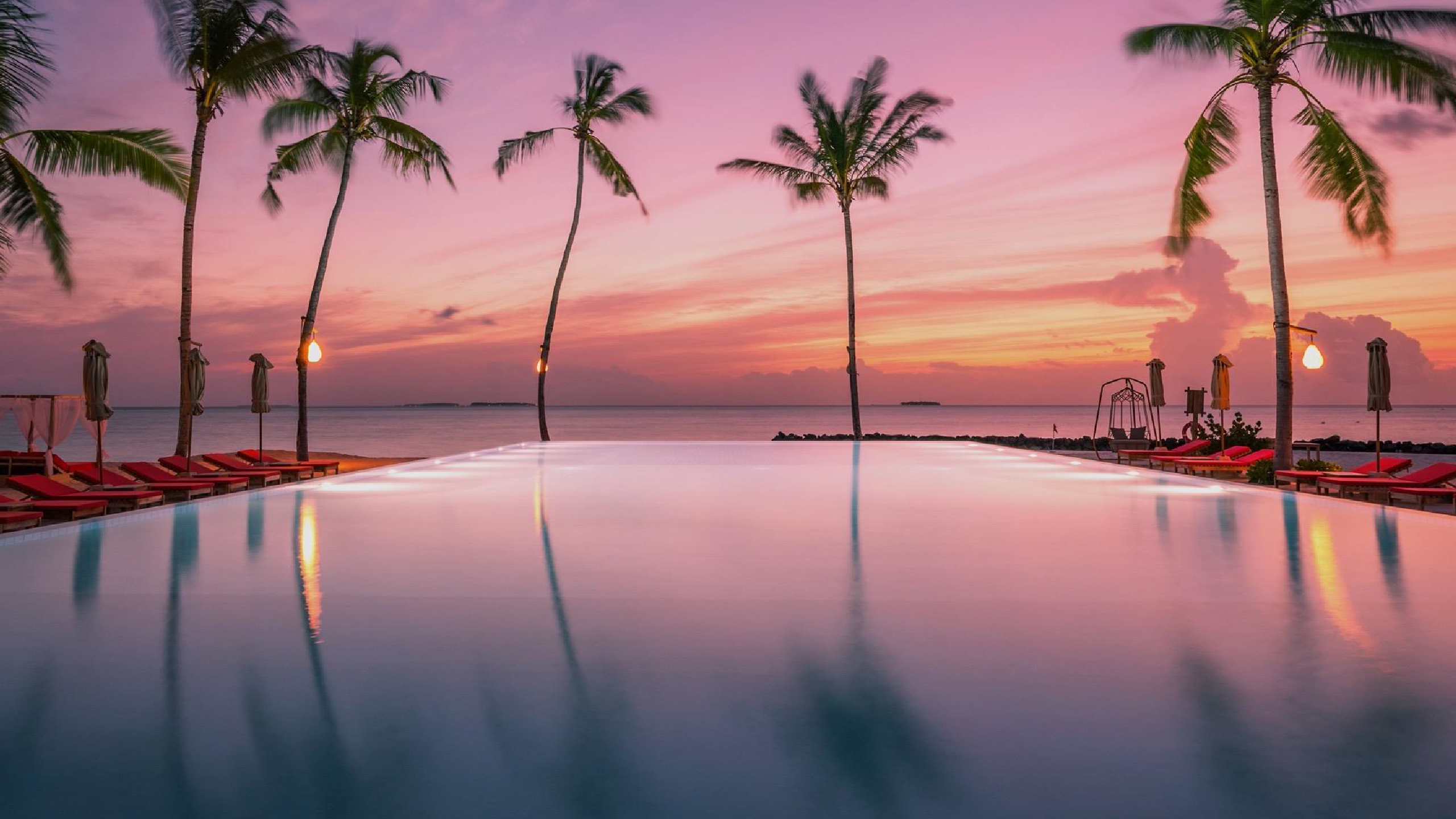 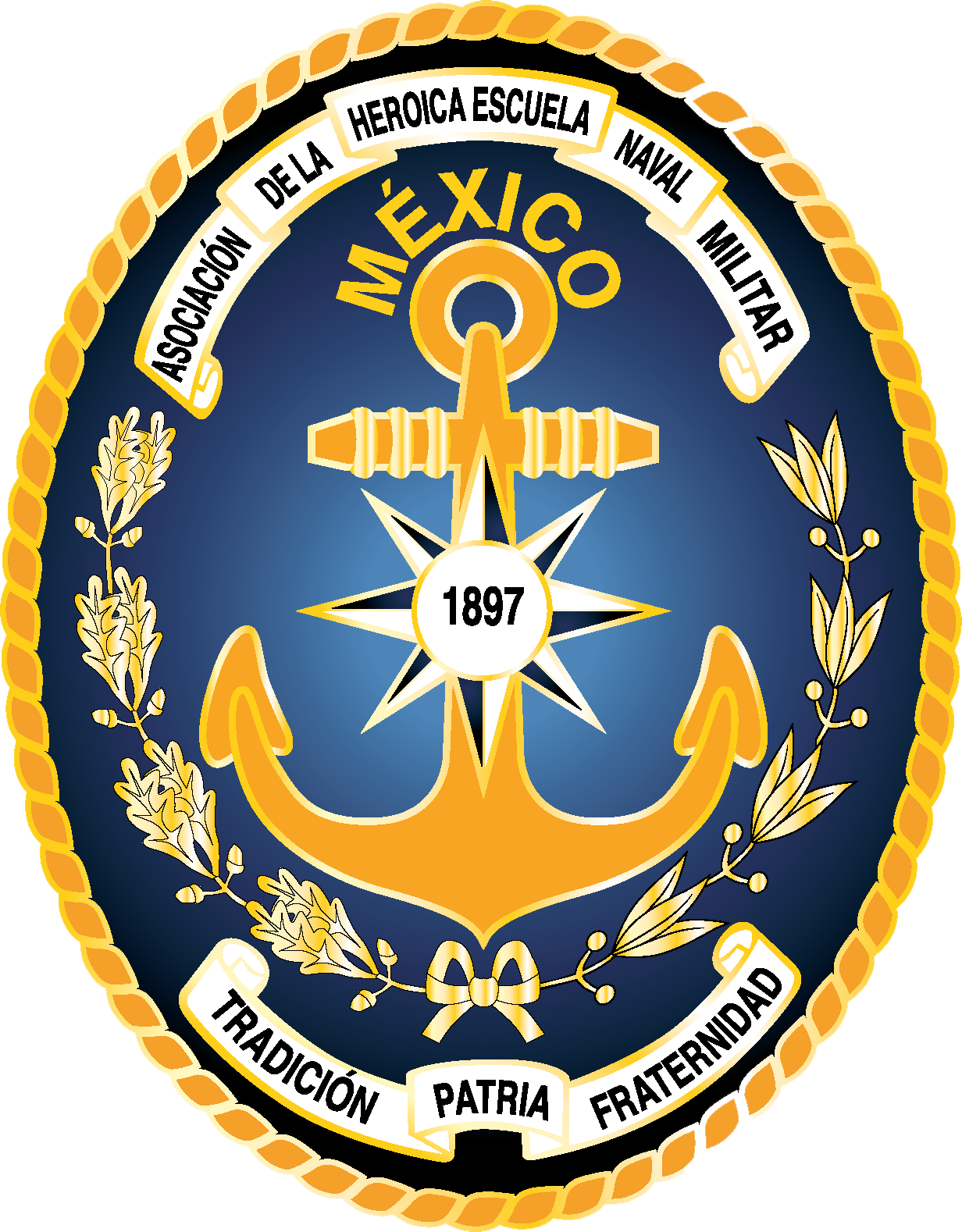 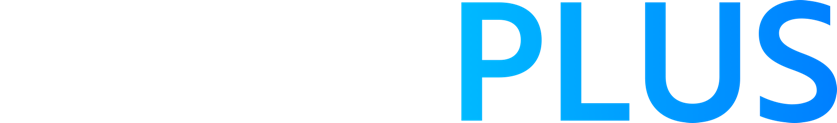 E	N	T	R	E	+	V	I	A	J	A	S	+	A	H	O	R	R	A	S
HACEMOS POSIBLE TU VIAJE IDEAL
Es un beneficio que se obtuvo a traves de grupo posadas, y a traves de la aplicación se hacen reservaciones en cualquier hotel perteneciente a esta cadena. Otorgando descuentos de hasta el 60%.
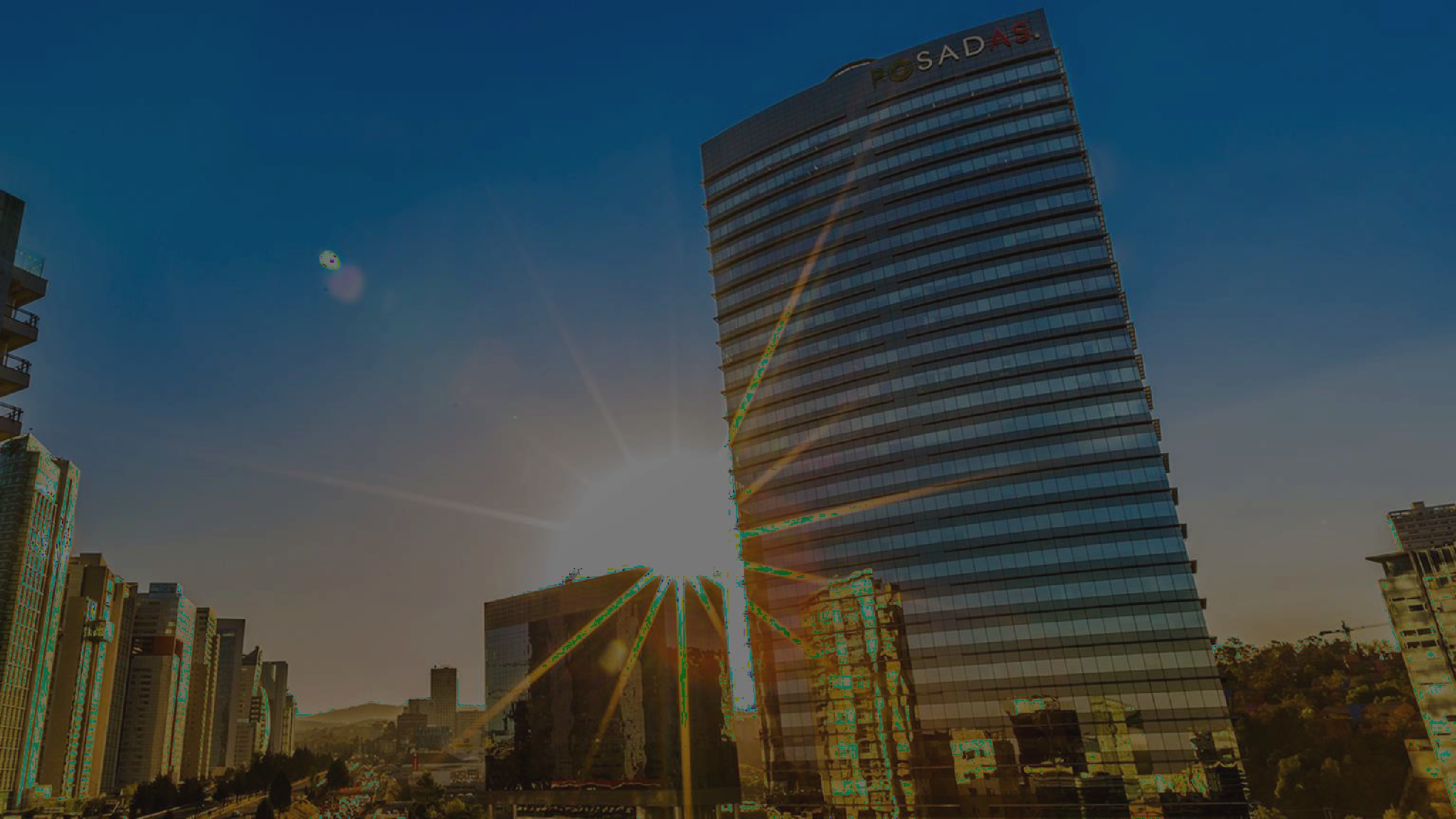 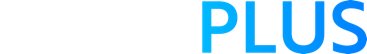 L A	O P E R A D O R A	H O T E L E R A
M Á S	G R A N D E	D E L	P A Í S
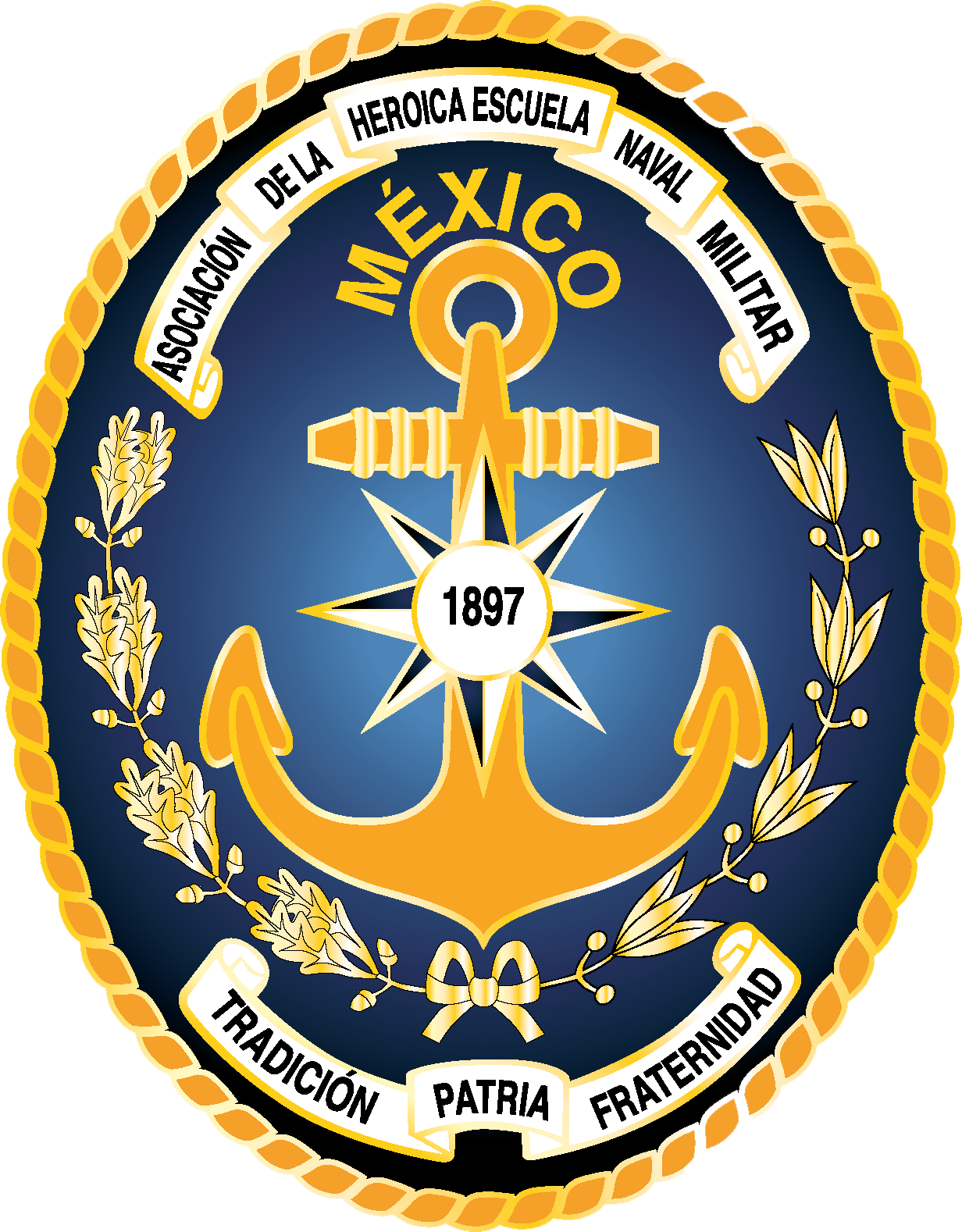 Las reservas de los hoteles se hacen a nivel nacional e internacional, dependiendo de la temporada en que se haga la reserva es el monto de descuento a aplicarse.
Con 9 marcas, más de 180 hoteles y más de 27,000 habitaciones en destinos de playa y ciudad, ubicados en todo México y el Caribe.
+
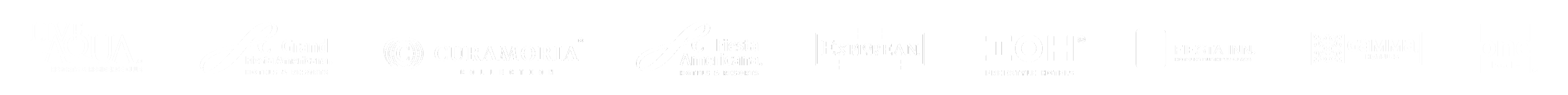 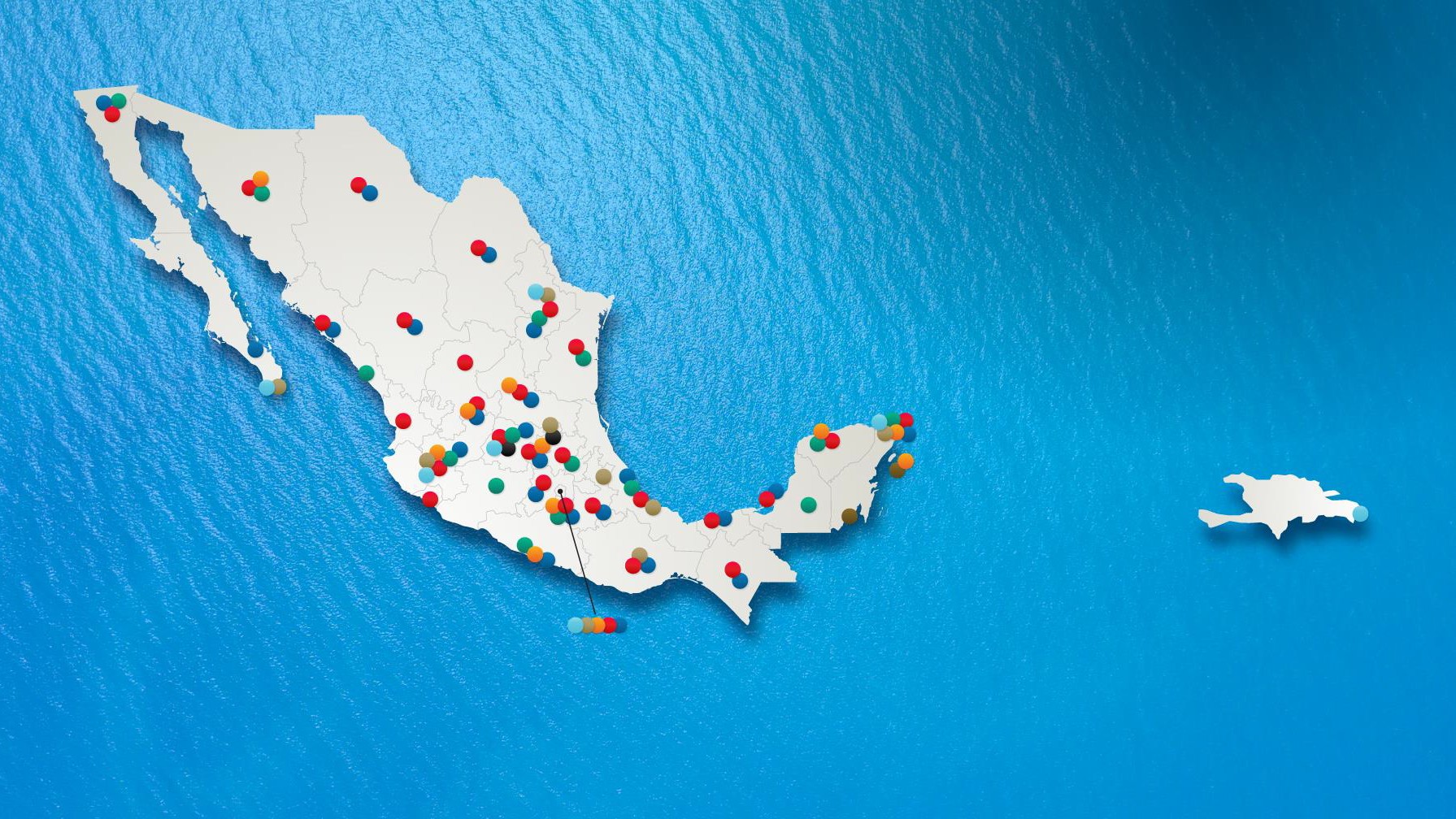 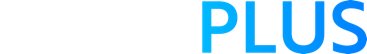 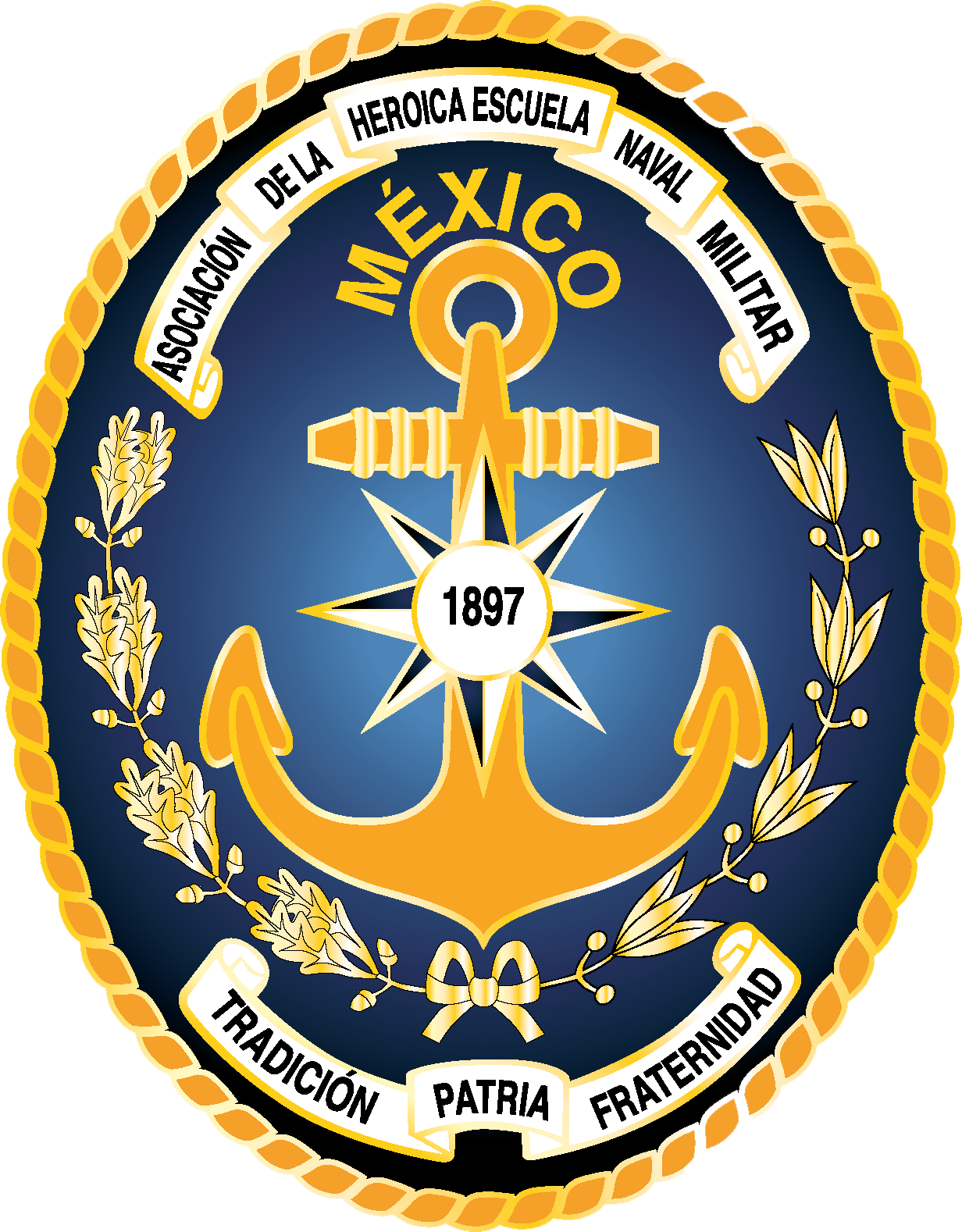 S O M O S	L Í D E R E S	E N L A	I N D U S T R I A
M É X I C O
R E P Ú B L I C A
D O M I N I C A N A
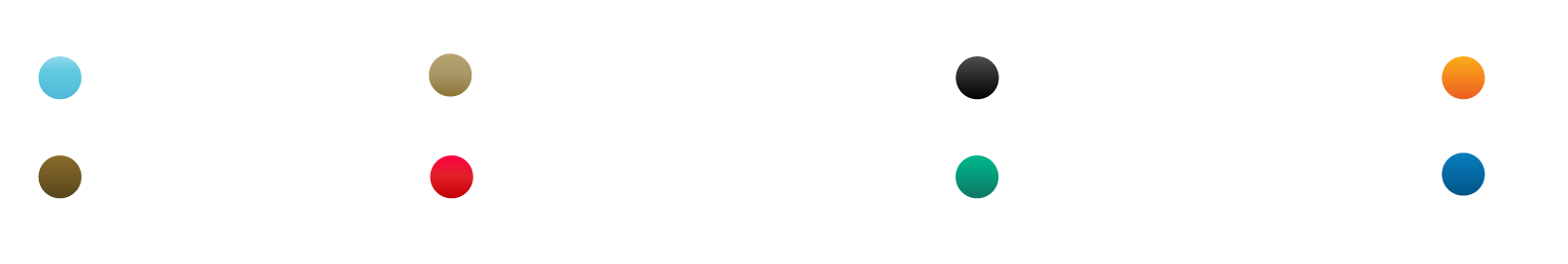 Live Aqua
Curamoria Collection
Fiesta Americana
Grand Fiesta Americana
The Explorean
Fiesta Inn
Gamma
one
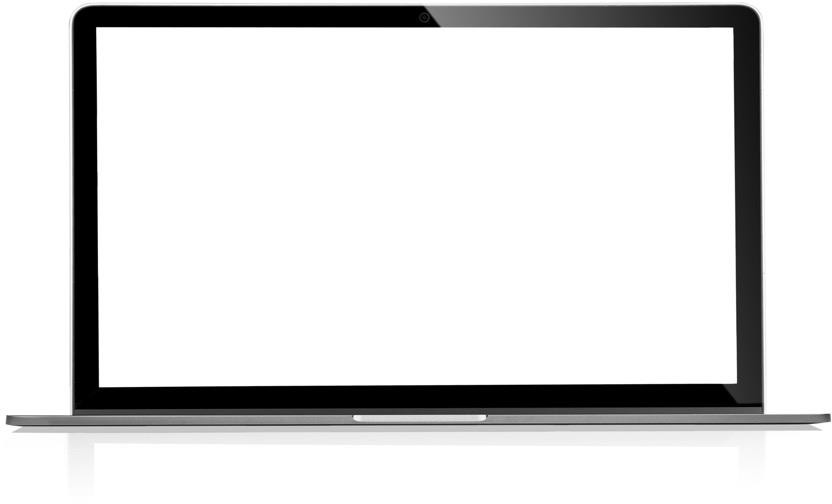 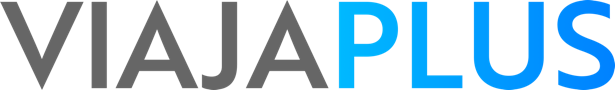 ¿ Q U É	ES
?
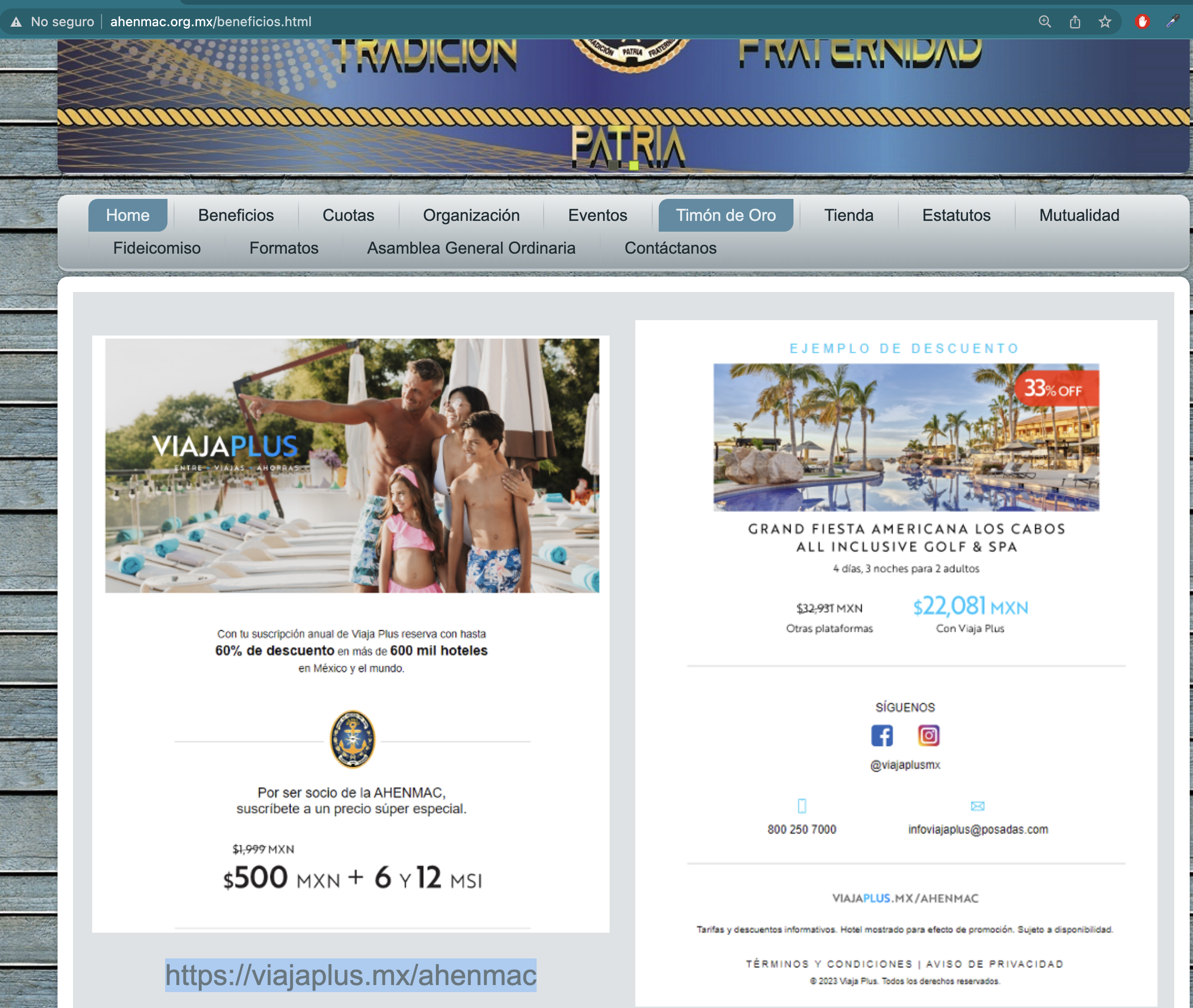 La primera suscripción de viajes de los hoteles de la familia de Fiesta Americana que te permitirá viajar con descuentos de hasta el 60% en más de 600,000 hoteles en el mundo. Para la suscripción anual se esta manejando un precio especial a todo el personal de socios de esta AHENMAC. Ingresando al siguiente link https://viajaplus.mx/ahenmac. O a traves del sitio web de la pagina de la Asociación.
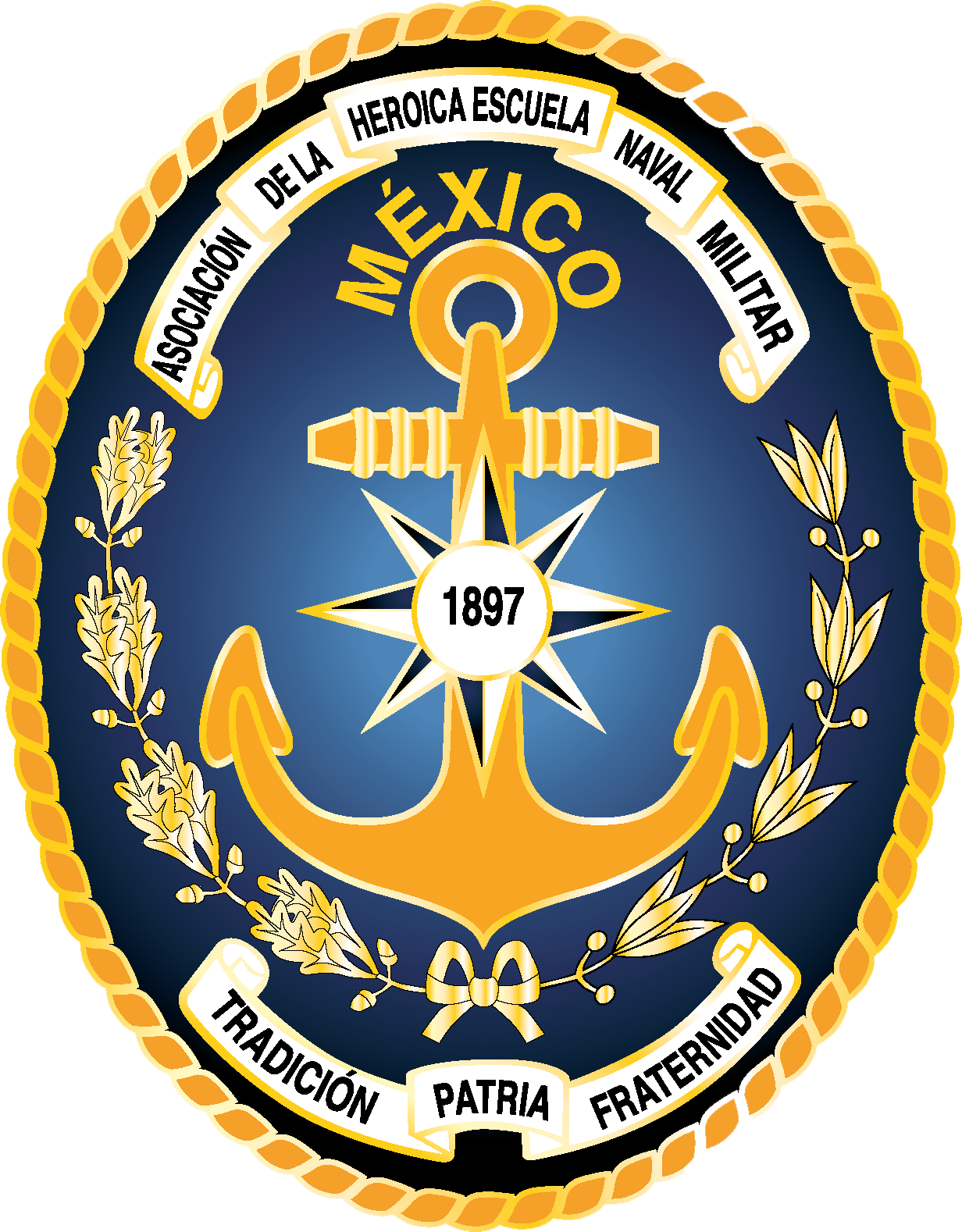 NOTA:
No importa si estas o no al corriente en tus anualidades, puedes ser acreedor a este beneficio, e incluso compartirlo con tus amigos o familiares.
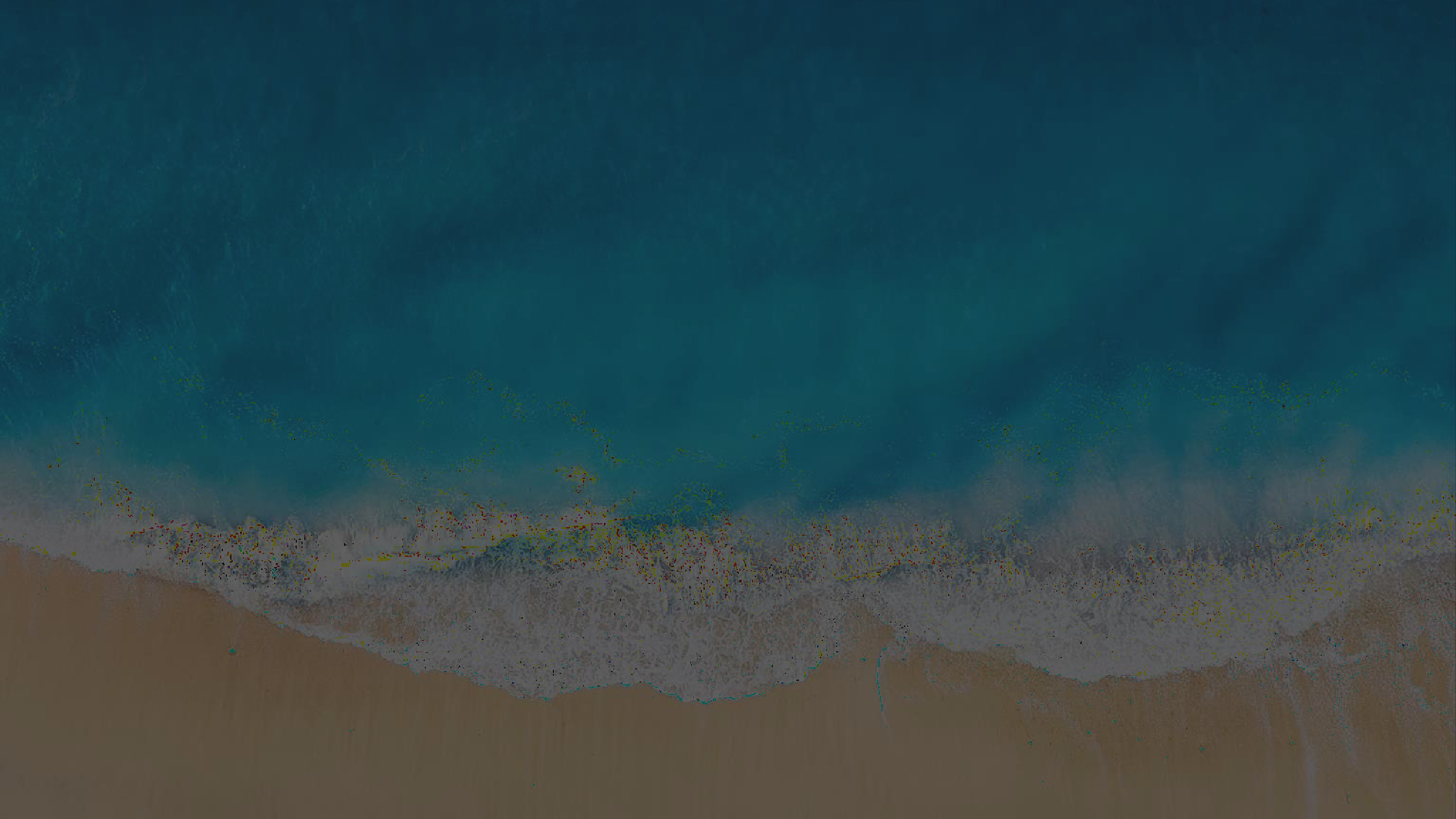 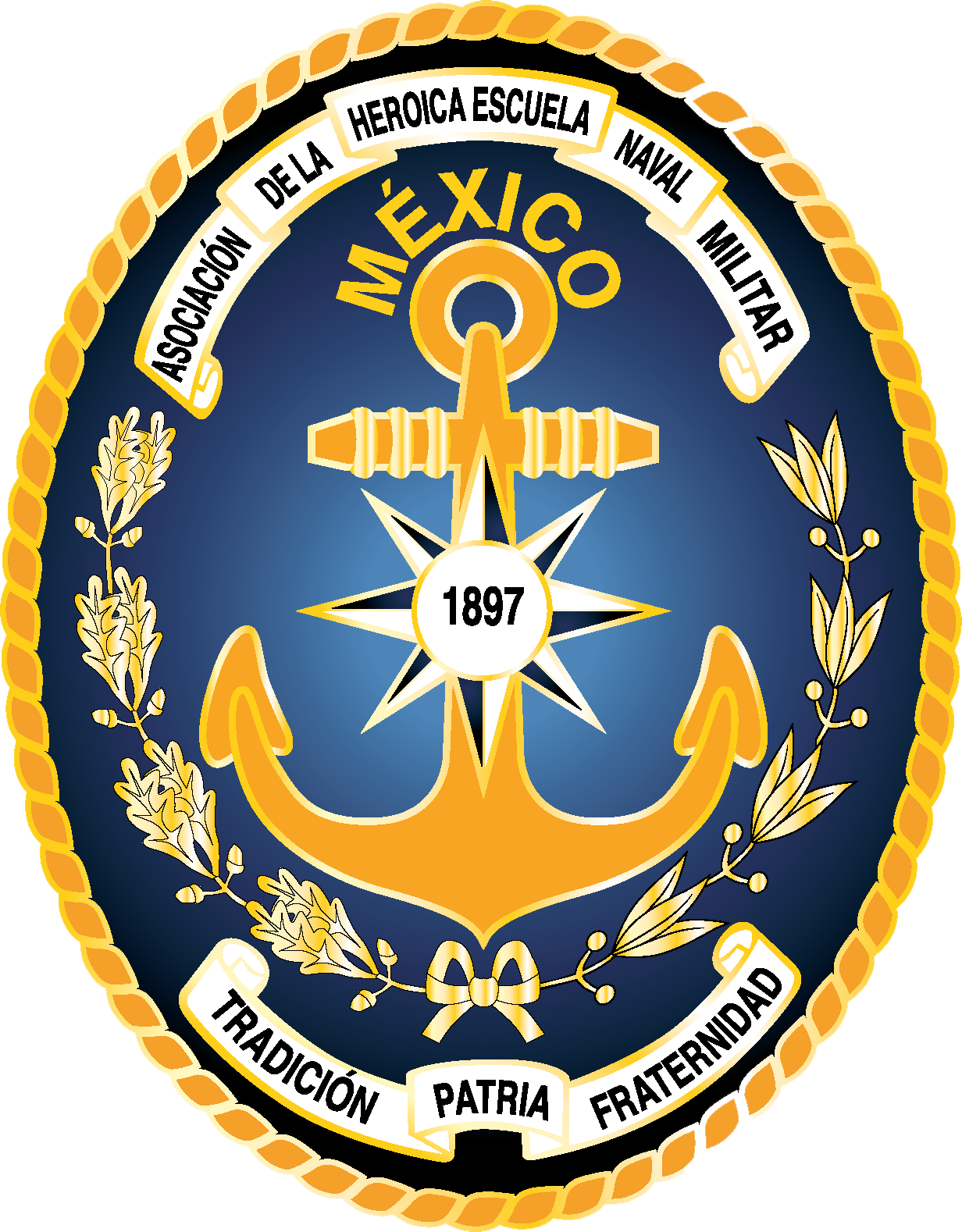 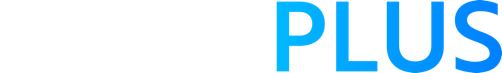 U N	P R O D U C T O	D E	P O S A D A S	Y	P A N O R A M A
Posadas es la operadora hotelera #1 en México con 9 marcas, más de 180 hoteles y más de 27,000 habitaciones. En destinos de playa y ciudad en todo México y el Caribe.
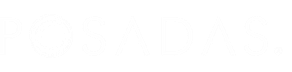 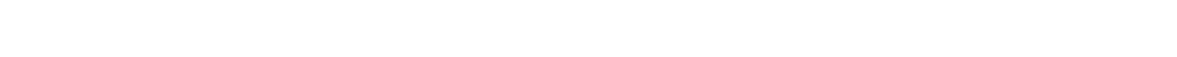 Panorama ofrece una perspectiva más amplia y nuevas posibilidades en el mundo de los viajes. Somos parte de Travel + Leisure Co., la cual une las marcas de intercambios, membresías y tecnología de viajes como son: RCI, 7Across, The Registry Collection, Love Home Swap, TripBeat, Extra Holidays, @Work International y Alliance Reservations Network (ARN) – cada una reconocida por mejorar la experiencia de viaje de millones de socios en todo el mundo.
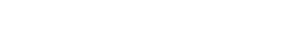 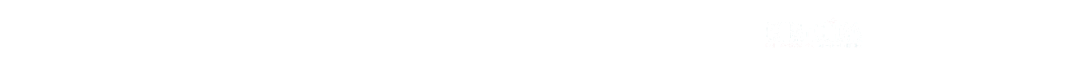 B E N E F I C I O S	V I A J A	P L U S
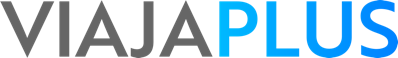 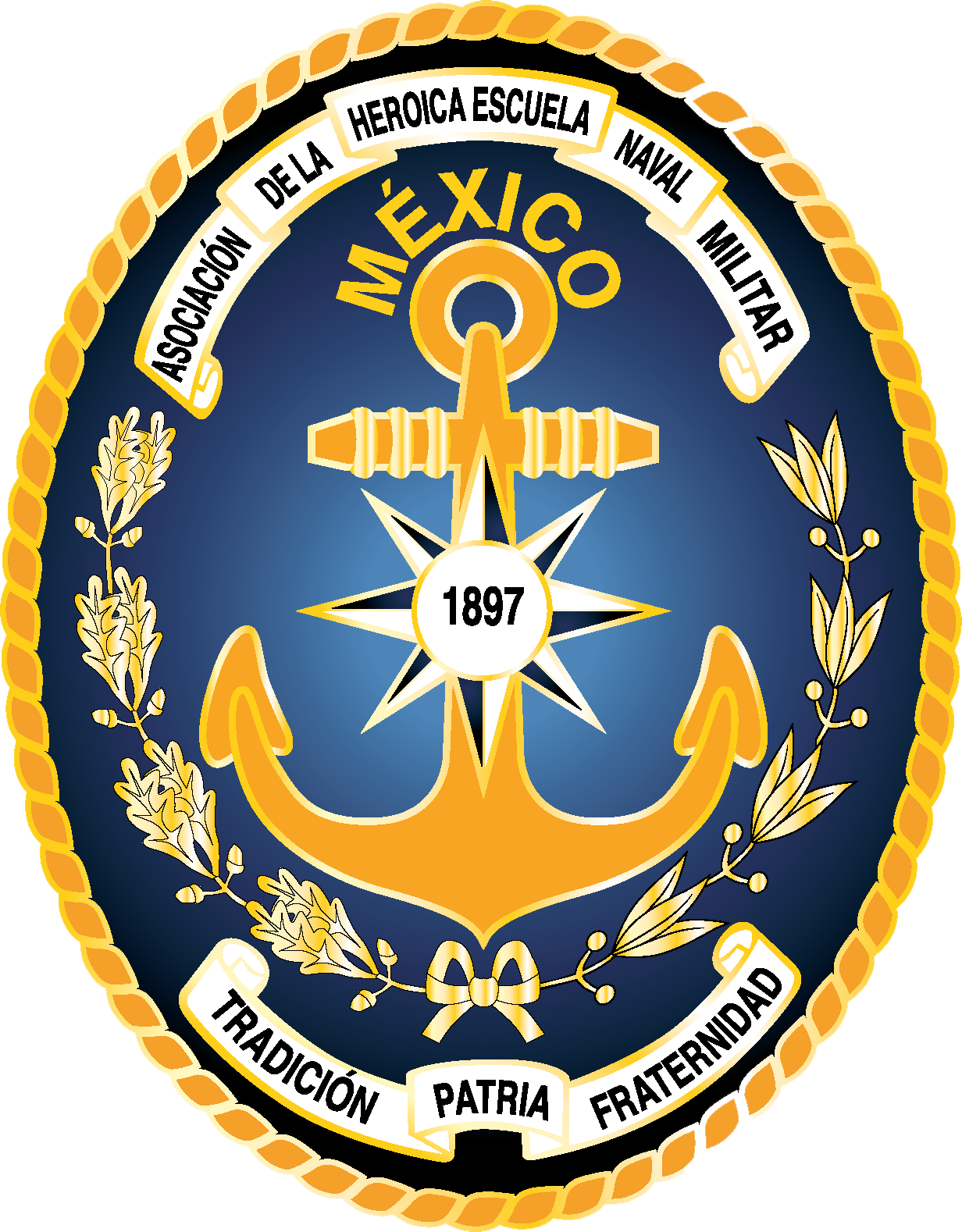 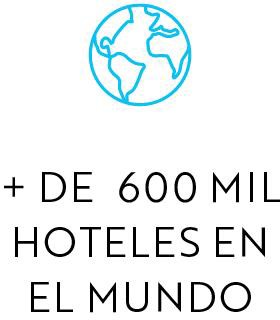 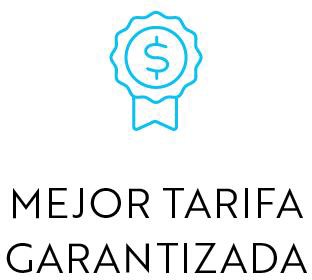 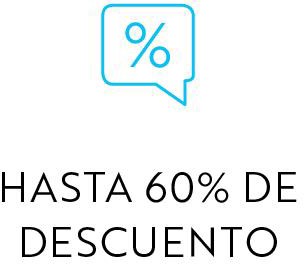 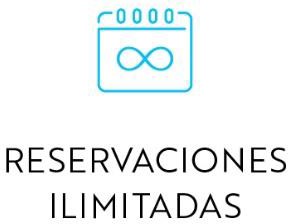 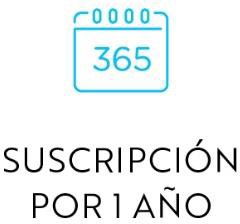 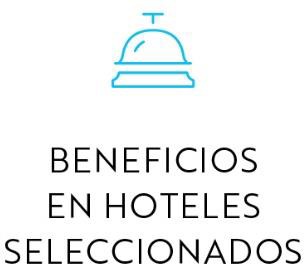 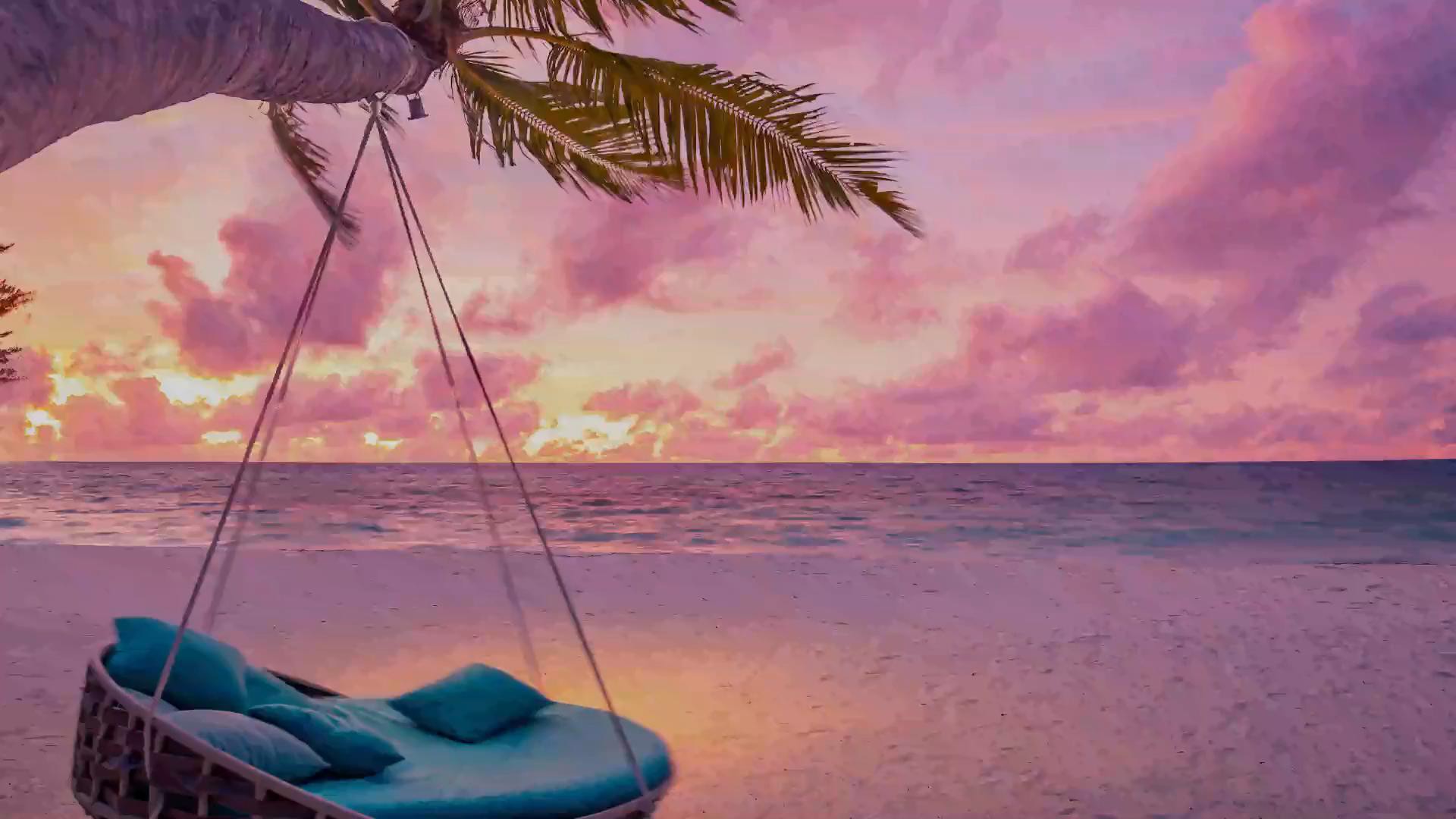 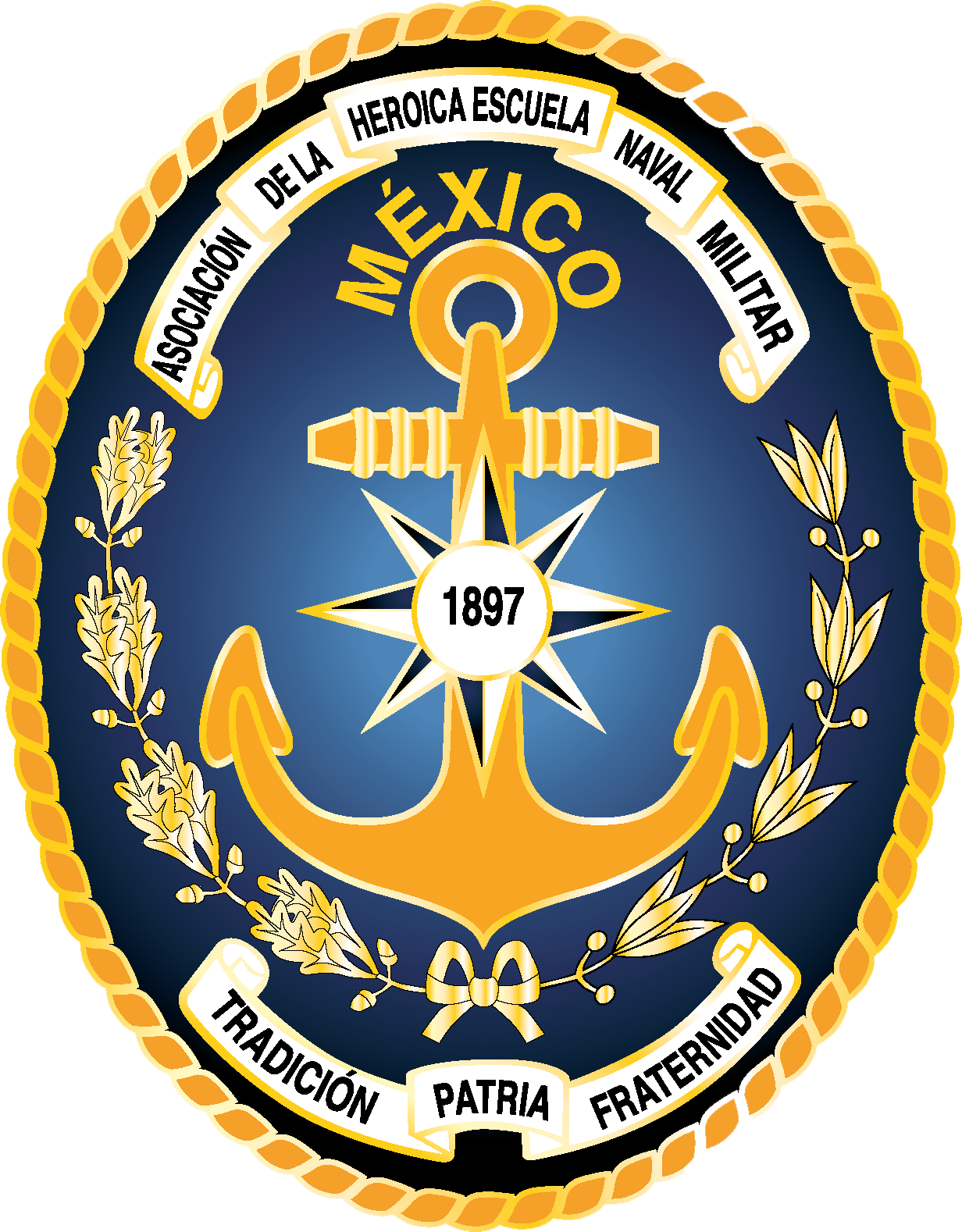 E J E M P L O S	D E	D E S C U E N T O
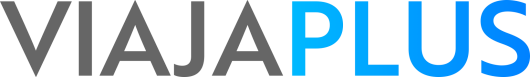 En tu viaje con VIAJA PLUS: VIAJE A PUERTO VALLARTA 4 NOCHES 2 PERSONAS
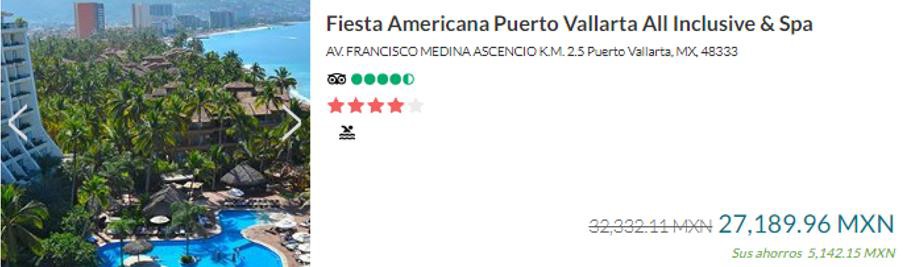 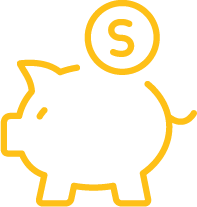 22% DE AHORRO
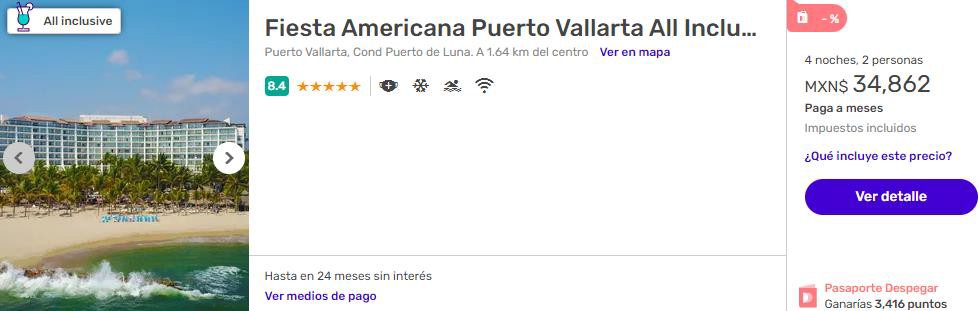 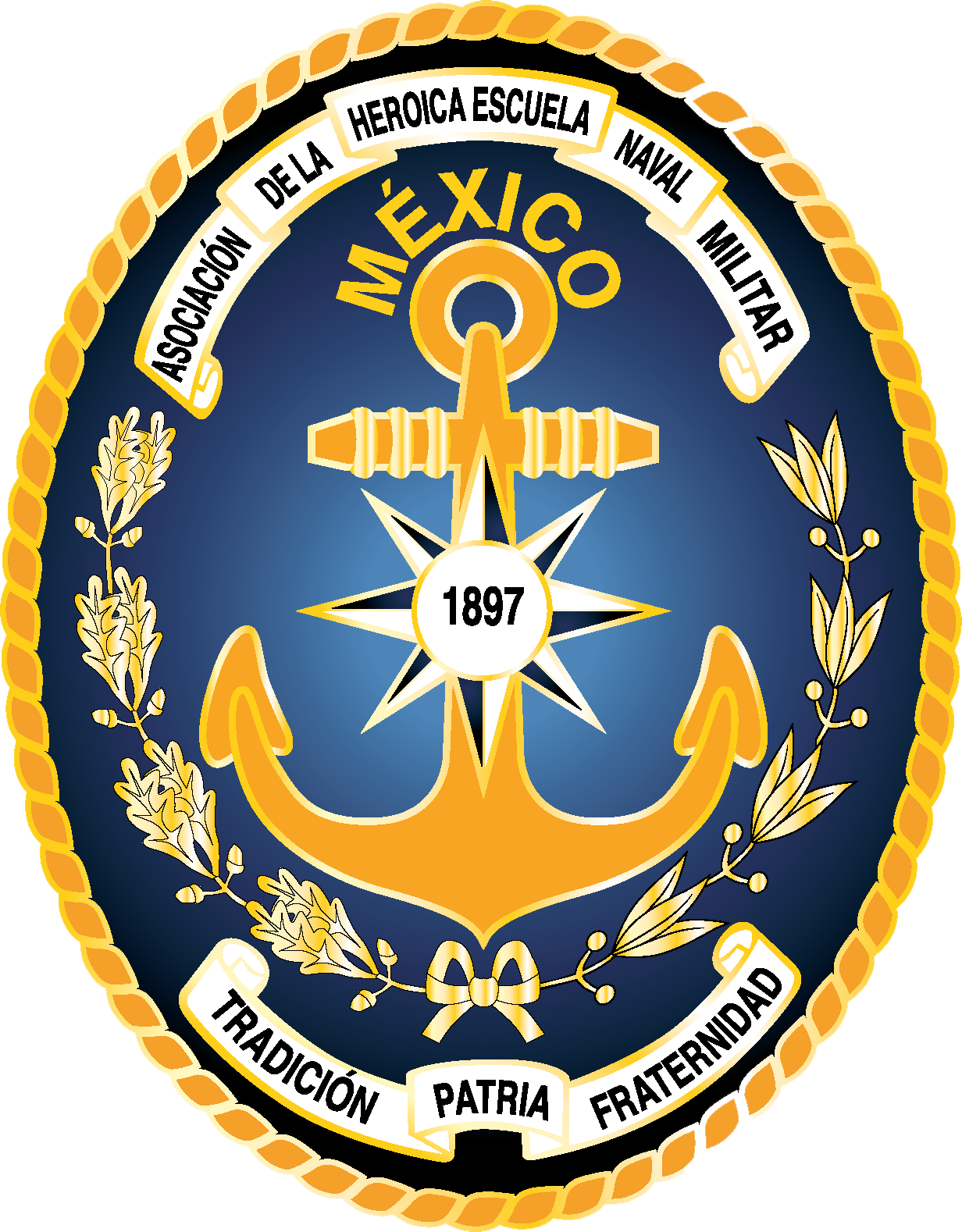 E J E M P L O S	D E	D E S C U E N T O
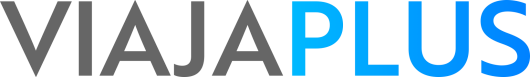 En tu viaje con VIAJA PLUS: VIAJE A NEW YORK 4 NOCHES 2 PERSONAS
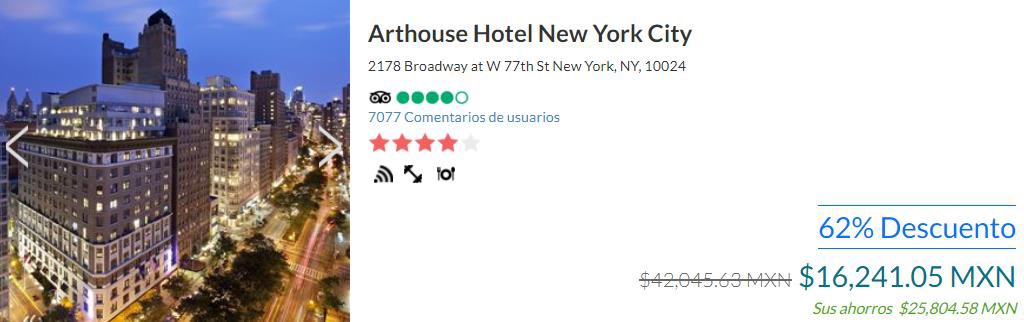 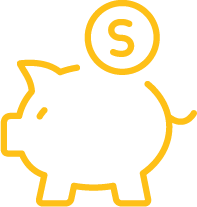 56% DE AHORRO
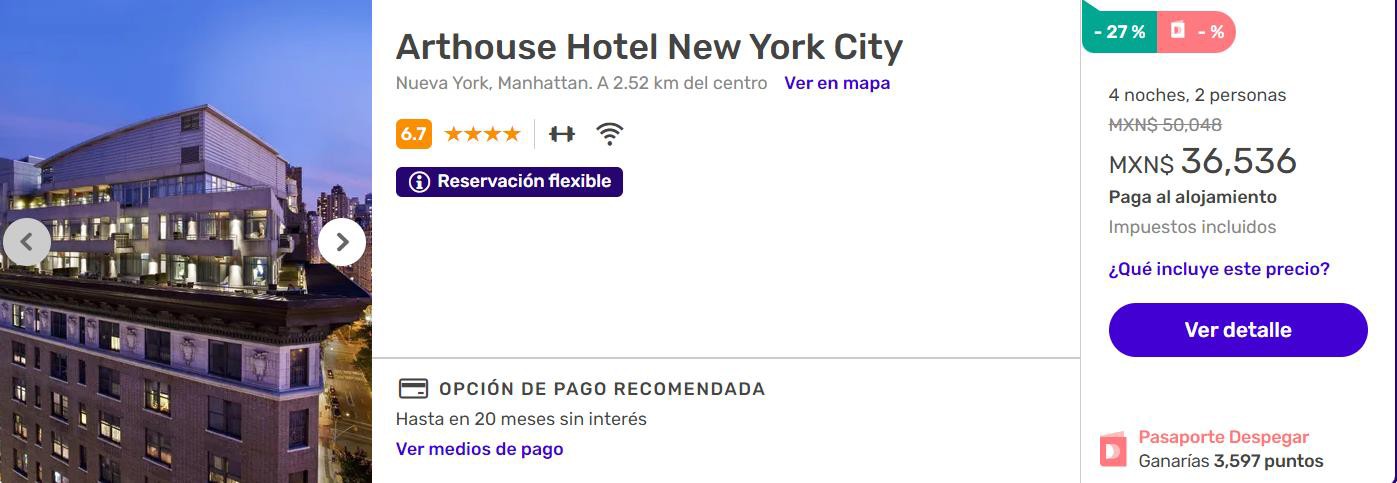 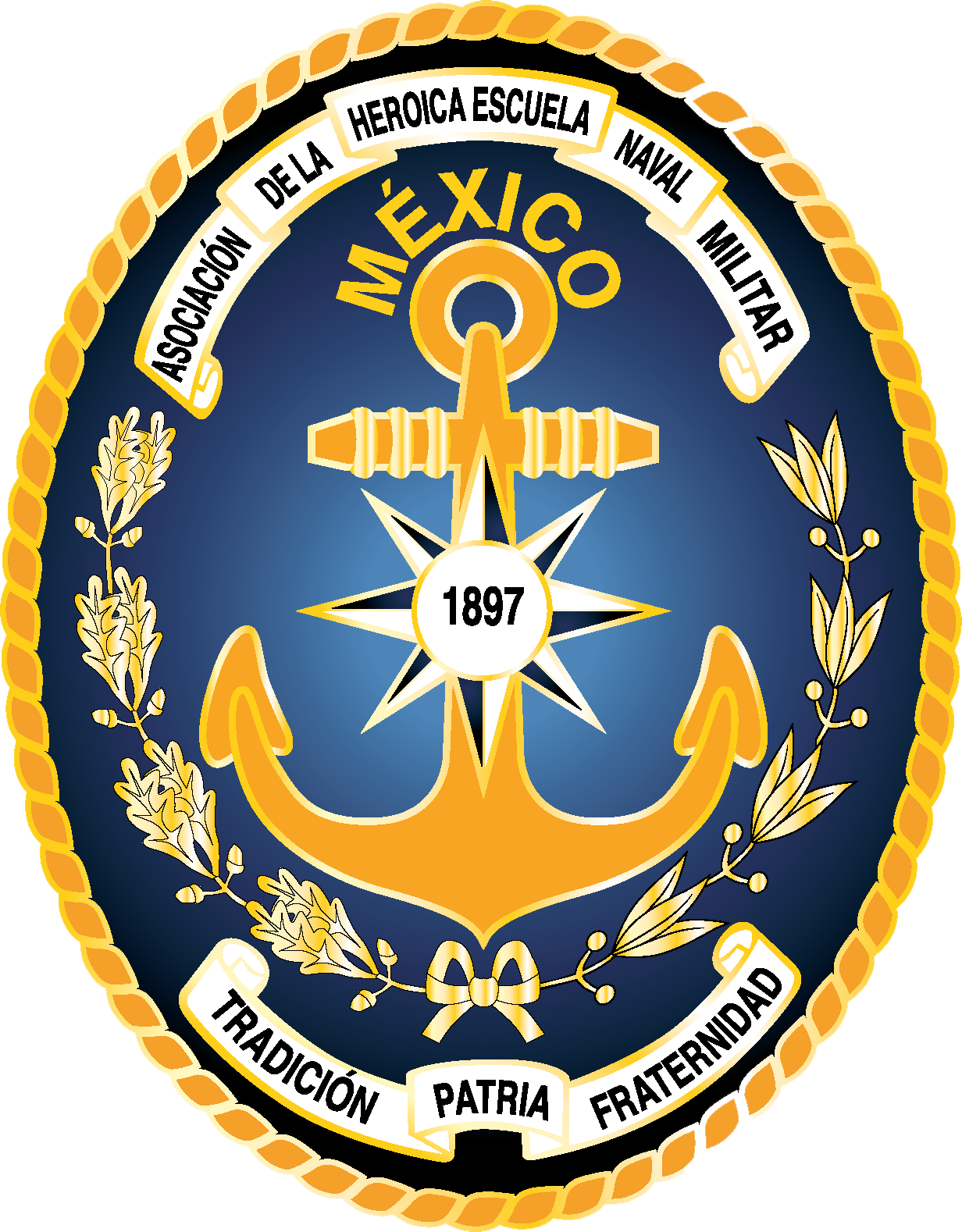 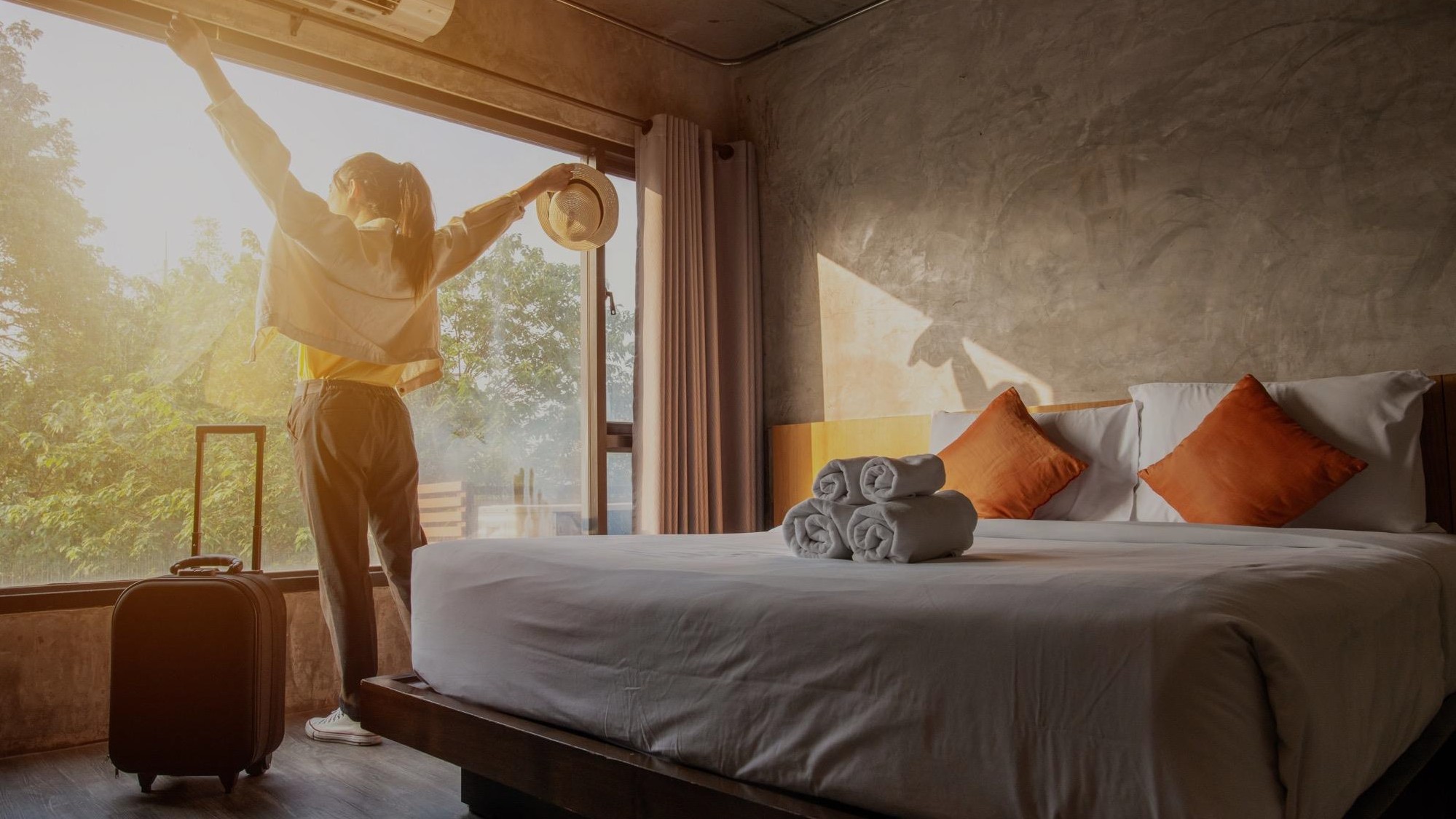 P R E C I O	D E	V I A J A	P L U S
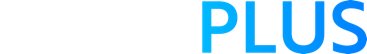 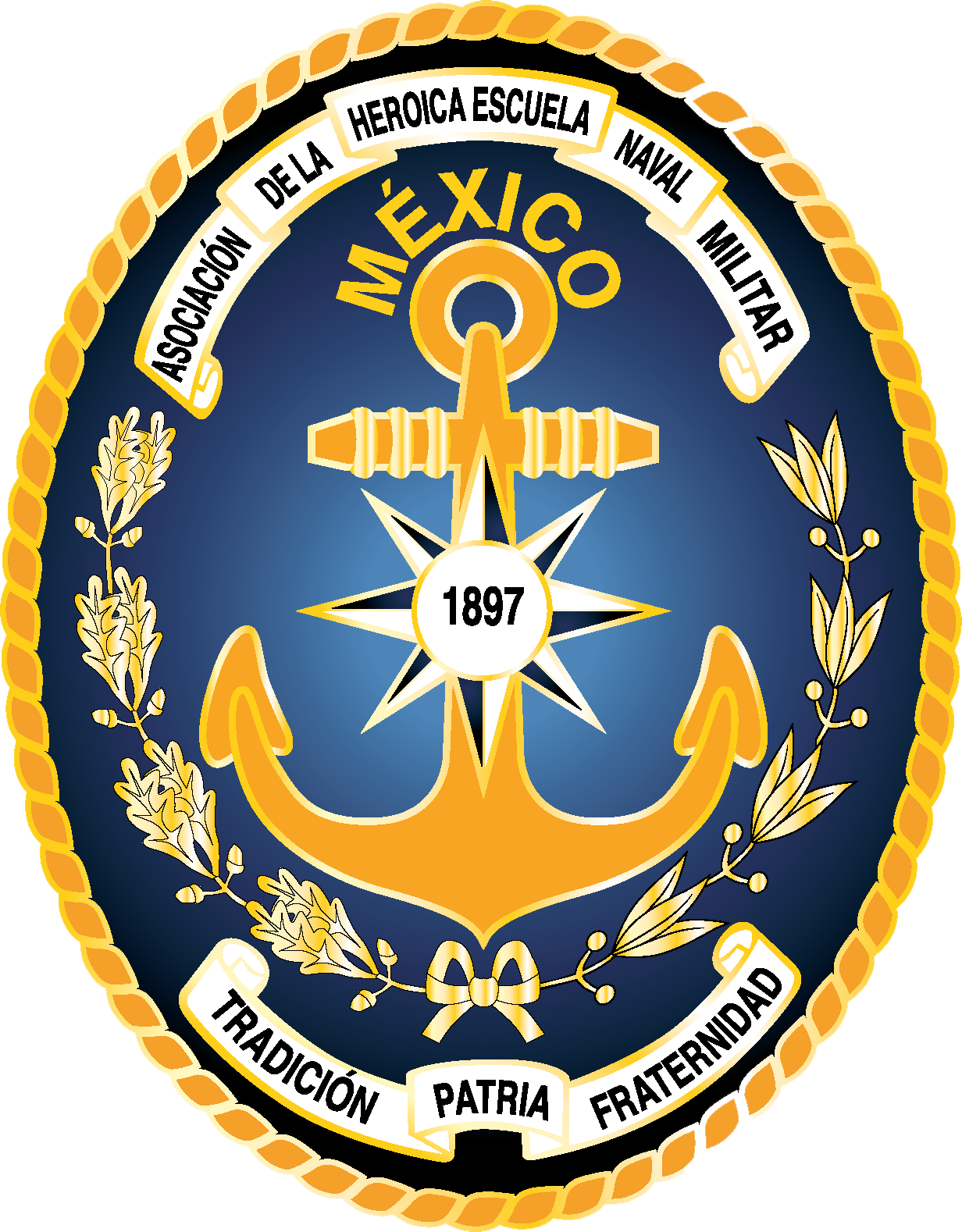 AHENMAC
$ 500 MXN